NTMS  Proposed Schedule
Oscillators
March 7, 2020
Chuck Clark AF8Z
Oscillator Charasitics
Stable….Don’t change with time, or environment.
Measured in parts per million, or parts per billion.
Short term
Long term Allan Variance.

Accurate.
Tolerance
Is Accuracy NEEDED today?
Oscillator Applications….NTMS
Up/down conversion from a higher frequency.
Clock for our ADC/DAC in our SDR’s
10 GHz Example
10224 MHz…..102.24 MHz 7th Overtone, multiplied by 100
Or maybe 71 MHz.
Lots of combinations but you need to keep harmonics of all the multipliers out of the 10368 MHz band.
Need a custom crystal supplier.
Each one is unique…not temperature compensated.  We could couple in a Thermistor and a varactor to try to get temperature effects reduced.  This could be a lot of trial and error.
“Modern” Approach
Use a ADF5355 or LMX2595  PLL with integrated VCO
Double VCO,  Fewer spurs….
Many possible reference oscillators, TCXO, VCTCXO, OCXO.
Absolute frequency reference nice but not required.
Fractional modulus 274,877,906,944 238
That means 19.44*106/238   1.1587143 Hz steps, Hint ADIsimPLL

Control with Rpi Zero or Ardunio.

Major problem…..how to solder at home.
Available reference Oscillators
TCXO

CTS 520L15IA38M4000  38.4 MHz, 3.3V  $3.28 single lot Mouser
CTS520L15IA19M2000  19.2 MHz, 3.3V $3.28  +/-1.5ppm -40-+85C

+/- 15.6 kHz at 10 GHz
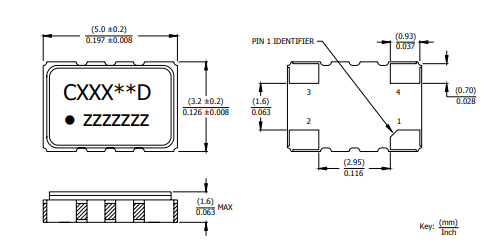 Ovenized…
Abracom AOC2021XAJC-19.44, 10ppb, -20 to 70C  $72.33
Microchip(Vectron) OX-511-EAE-2080-25M00 25 MHz, 20ppb $58.82
207 Hz @10368MHz
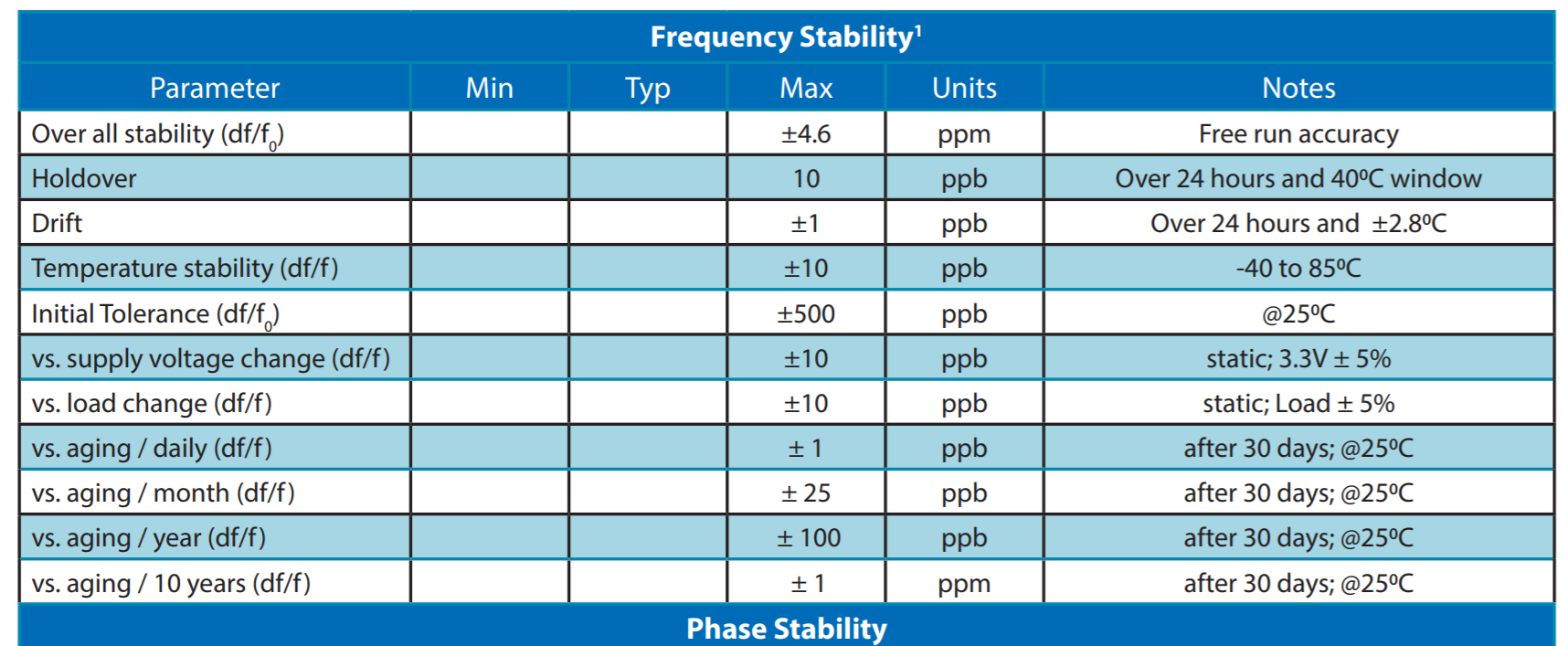 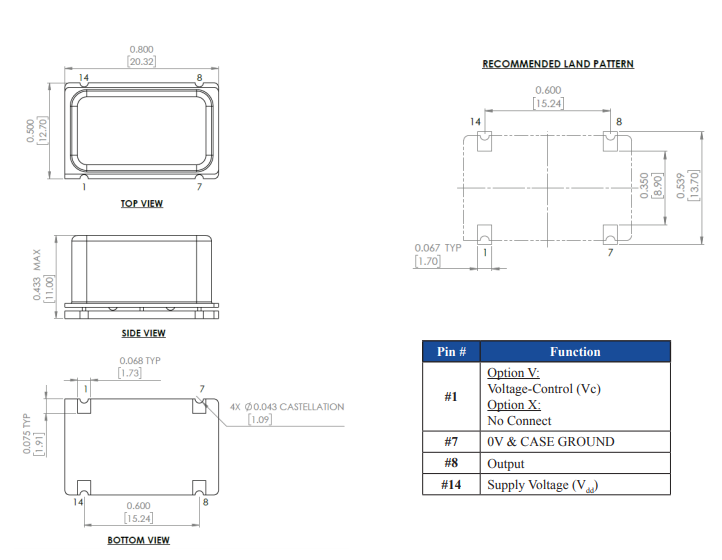